Mental Health in the Correctional System
Making Choices for Safety and Well-Being
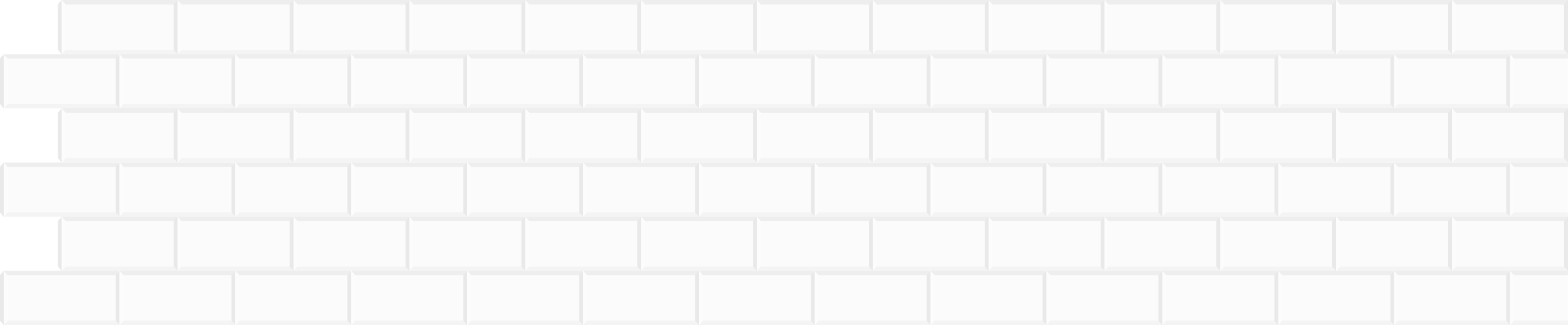 Mental Disorders and Patients’ Rights
Module 8
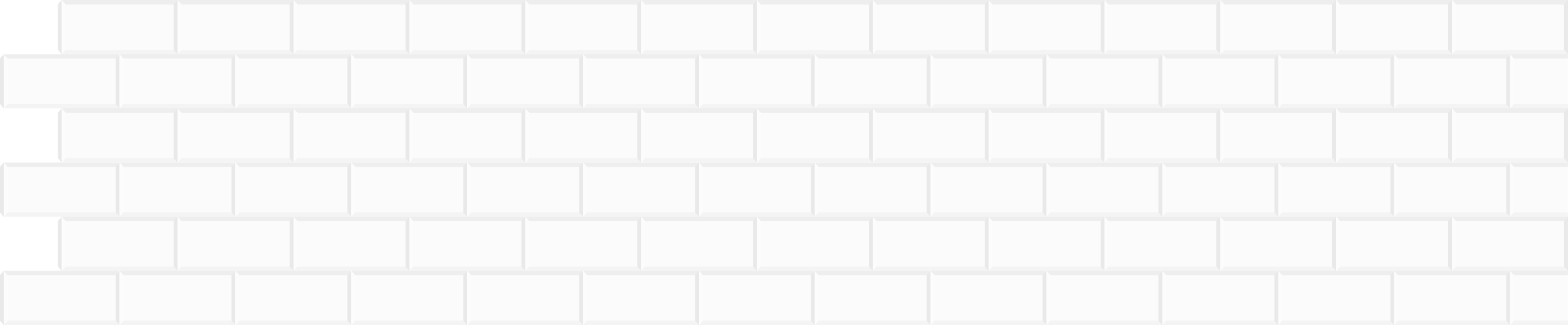 Recognizing Mental Disorders
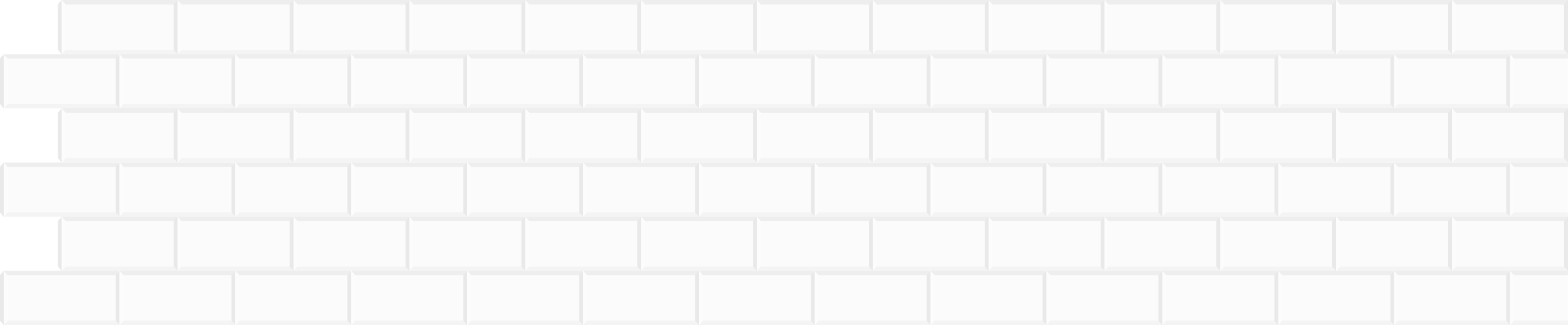 What Causes Mental Disorder?
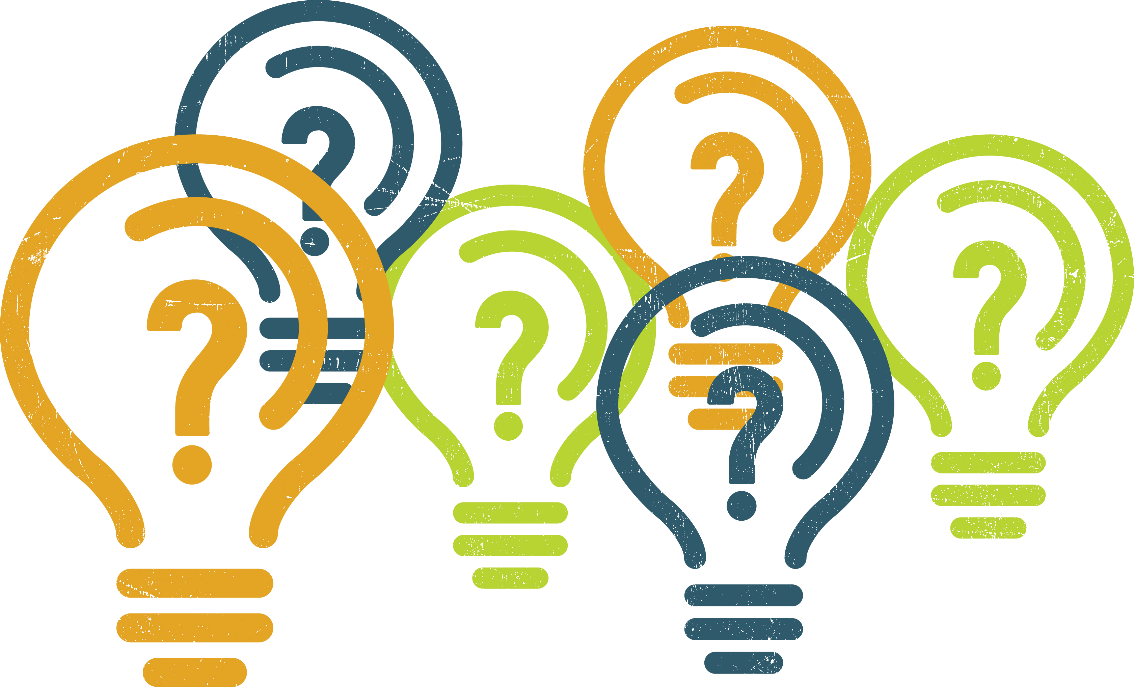 [Speaker Notes: On the next slide the video will play automatically]
Rena Changes
Get Help
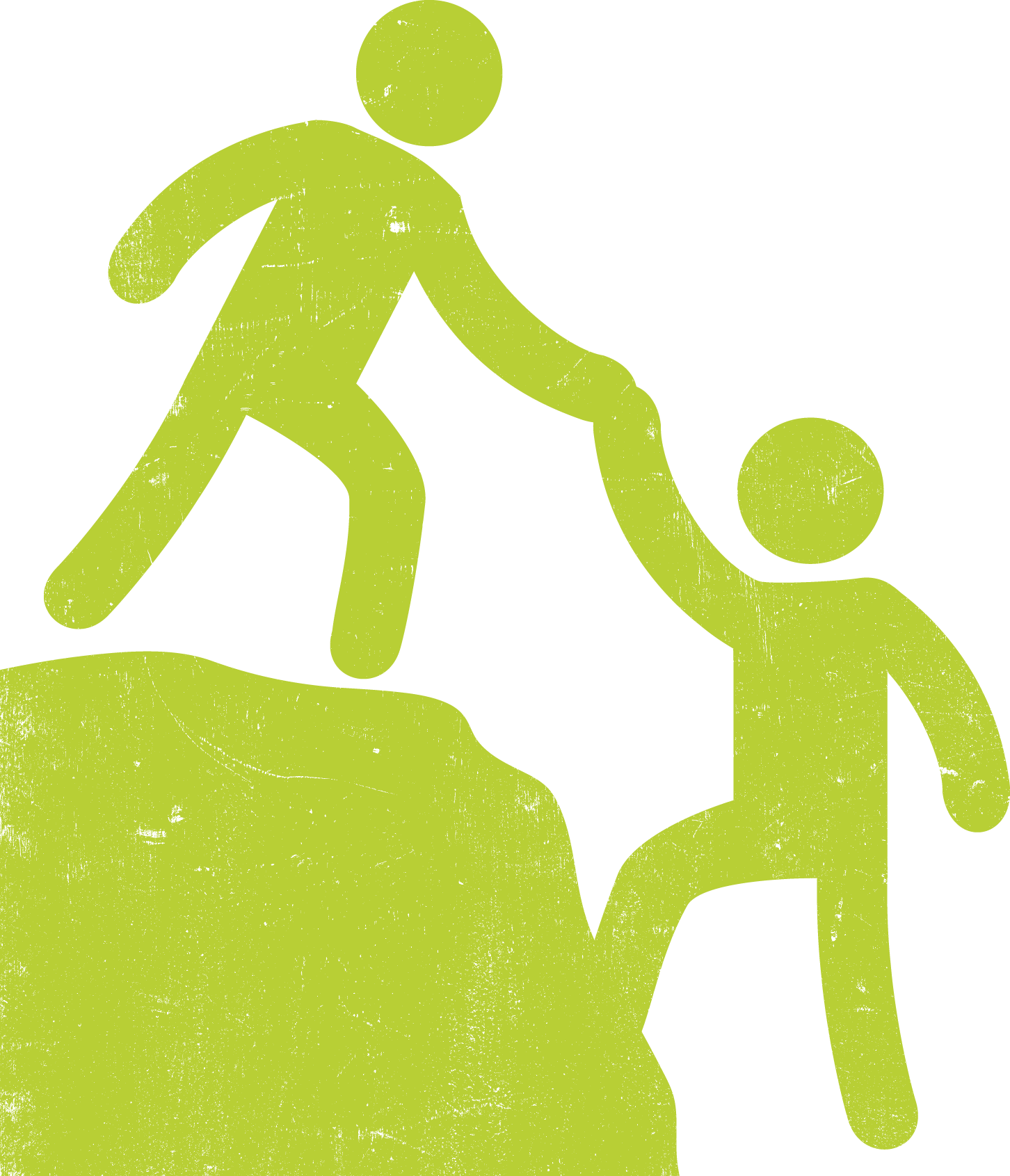 The Power of Mental Illness
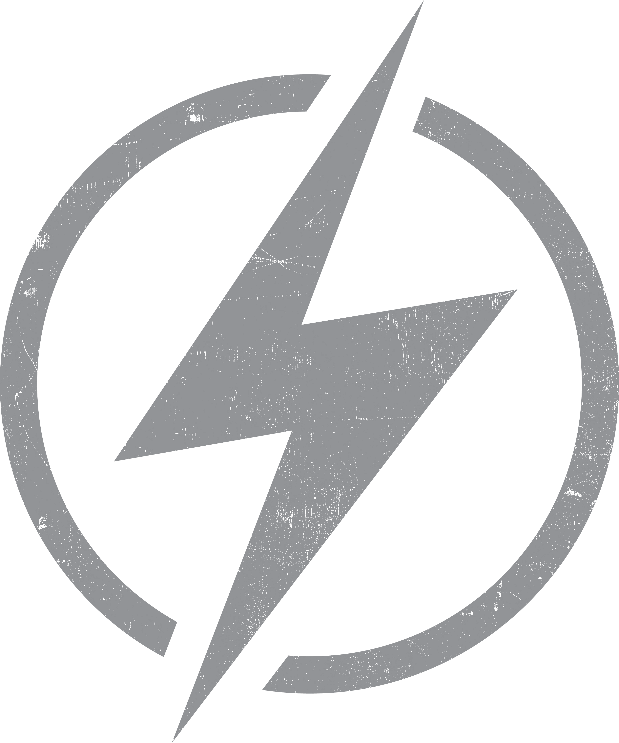 Rights While Incarcerated
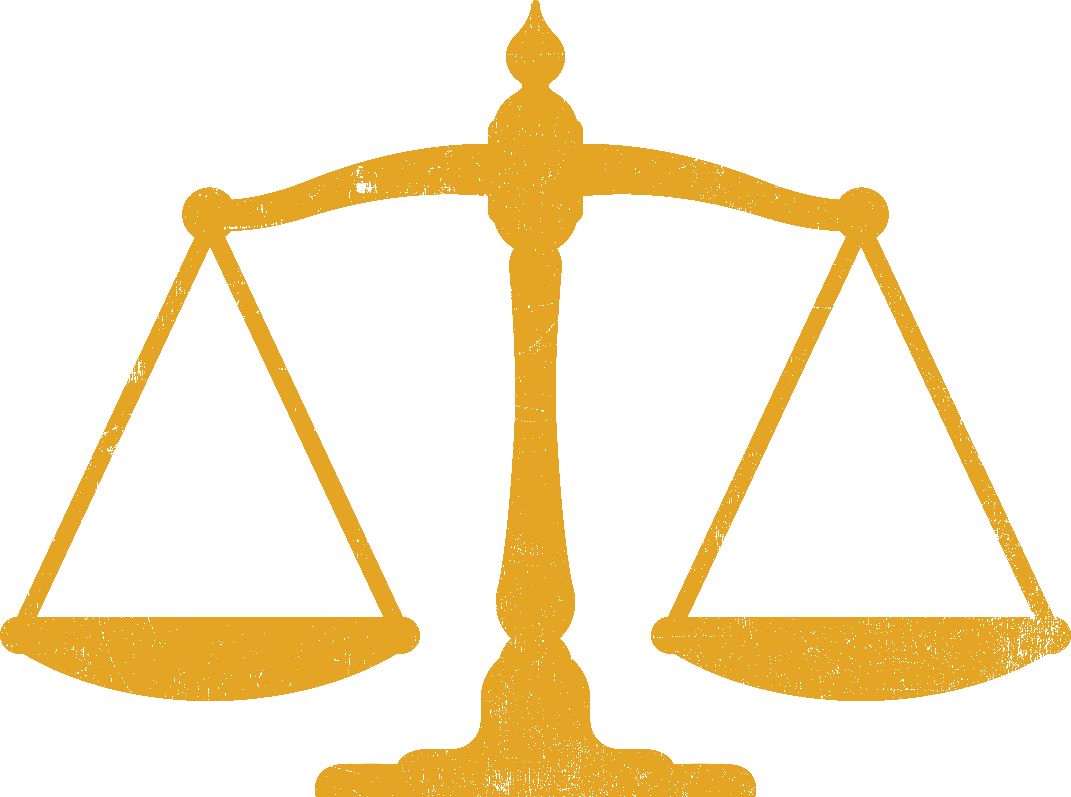 Thank You
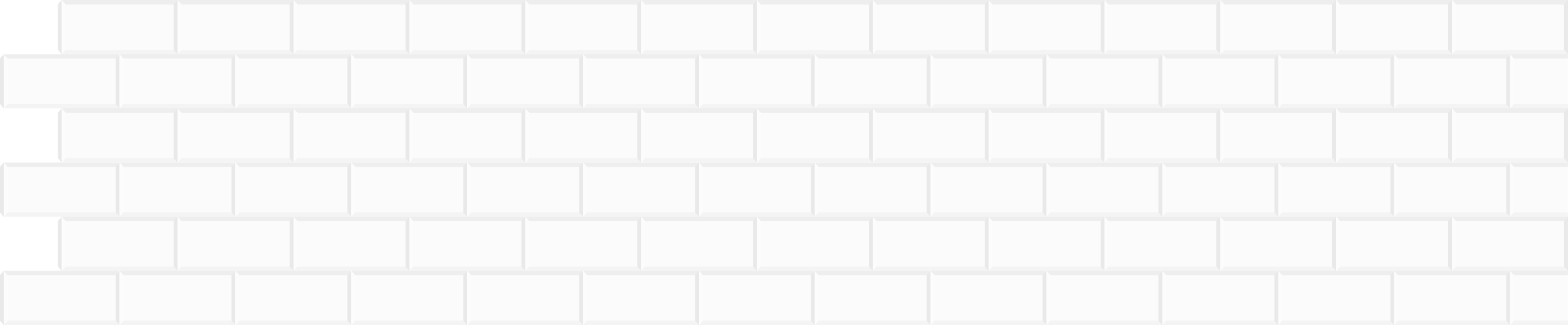